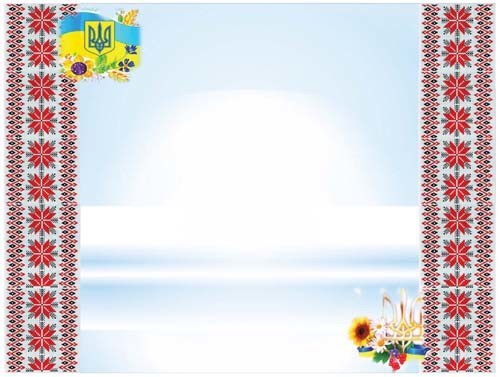 15.01.2025
Класна робота
Синоніміка складнопідрядних  і простих  речень з дієприслівниковими та дієприкметниковими зворотами
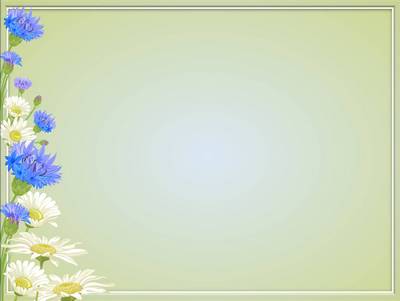 Мета уроку :
Узагальнити та систематизувати знання про просте ускладнене та складнопідрядне речення ;
З’ясувати використання синонімічних відношень між цими реченнями ;
Удосконалити пунктуаційні навички з цієї теми .
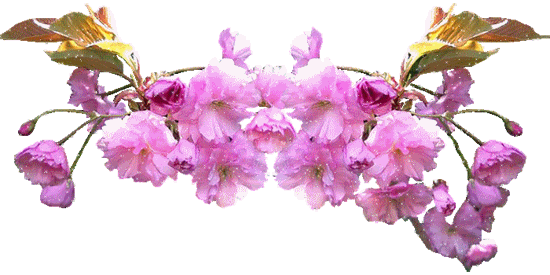 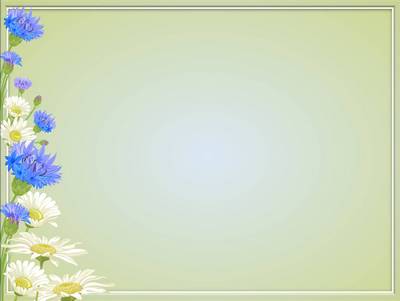 Склади пазл
1. Просте речення , що містить у своєму складі звертання , відокремлені члени речення , однорідні члени речення , вставні слова , називається …
2. Найчастіше відокремлена обставина в реченні виражена…
3. Частини складнопідрядного речення сполучаються між собою за допомогою …
4. Підрядне означальне речення є синонімічним до …
5. У яких стилях найчастіше уживаються прості речення з дієприкметниковими зворотами ?
6. З якими підрядними обставинами співвідносні дієприкметникові звороти ?
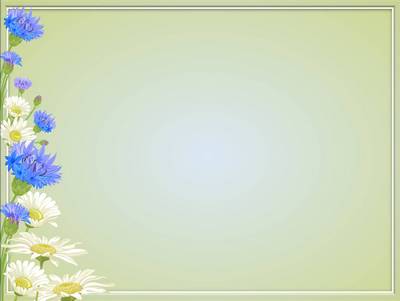 Синтаксична  трансформація
Визначте  типи  наведених  речень . Виділені частини  складних  речень  замініть , де це можливо , дієприкметниковими  або дієприслівниковими  зворотами .  Перебудовані речення  запишіть , звороти підкресліть , поясніть  уживання  розділових знаків
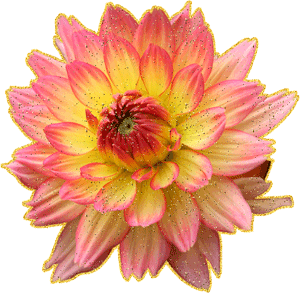 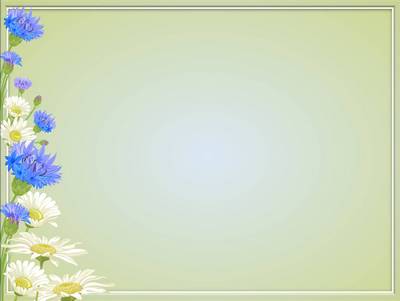 Синтаксична трансформація 
Зневажена тобою рідна мова  - немов діброва , яку знищив вогонь ?
В історії української державності є постаті , про які люди забули .
Глибокий захват і благовоління перед великим подвигом народу оволодівають мною , коли я пишу ці рядки . 
Честі не потребуєш , якщо правди не знаєш .
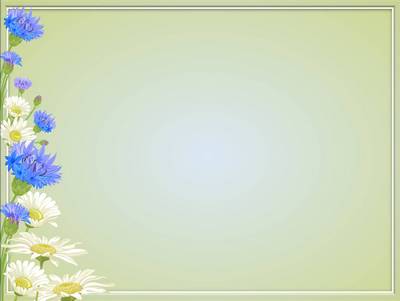 Спіймай помилку
1.Побачивши  кордони  Батьківщини , мене охопила безмежна радість .
2.Розбите  і  понівечене  моє  серце , згадуючи  оту стражденну  Україну .
3. Ти  не  молися  мовою  чужою , бо, на  колінах стоячи ,  умреш .
4. Перебуваючи  на  чужині , як  ніколи  хочеться бачити  свою  країною  гордою , вільною , щасливою .
5. І стане  рідна  Україна , усі  здолавши  бурі  злі , нам добрим  раєм  на  землі .
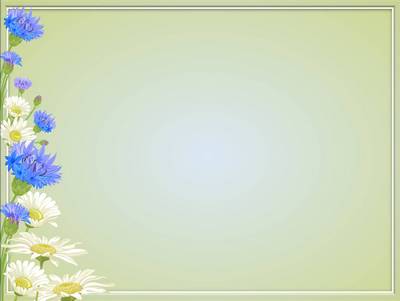 Стилістичний експеримент 
Перебудуйте  прості  ускладнені  речення на  складнопідрядні. Справжні  імена  та прізвища  письменників  змінюйте  на творчі  псевдоніми . Накресліть  схеми складних речень ,  визначте  тип підрядних   частин .
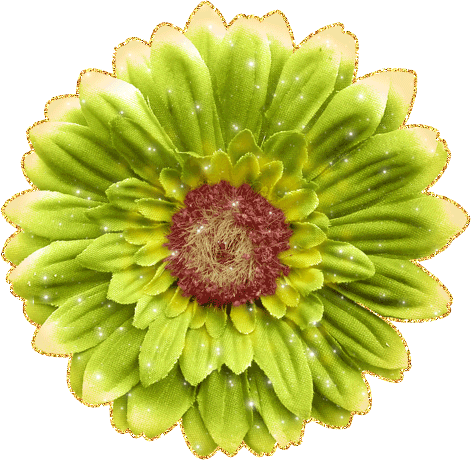 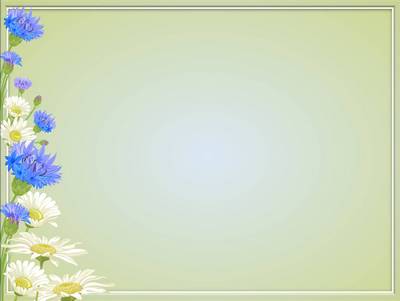 1 Творчість  Марії  Вілінської , названої  Тарасом Шевченком  своєю  донькою , підкорила  серця  багатьох читачів .
2 Будучи  ще зовсім малим , Іван  Лозов’ягін  став свідком  жахливої  розправи  радянської  влади  над  його сивочолим  дідом .
3 Іван  Тобілевич  вважав , що  душа, переповнена  добром , ніколи  не  зачерствіє .
4 Герой  Миколи  Фітільова , поставлений  перед неминучим  вибором  між  синівським  і  революційними обов’язком , робить  фатальний  вибір .
5 Брати   Рудченки ,  перебуваючи  далеко  один  від одного , створили  один  із  накращих   зразків  українсько ї  художньої   прози
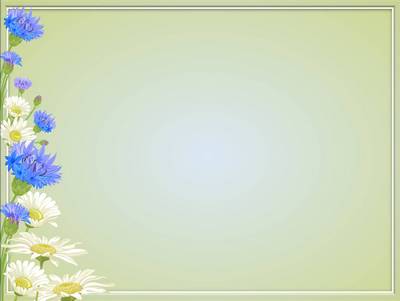 Тестові завдання 
1 Обставинне часу           А . Куди голова задумає , туди ноги
                                                  понесуть         
2 Обставинне умови       Б. Держімося землі , бо земля  
                                               держить нас  
 3 Обставинне місця        В. Що темніша ніч, тим яскравіші
                                                в ній маяки 
4 Обставинне причини   Г. Завітай навесні , коли синя
                                               фіалка  в  чисте  небо  погляне 
                                                здивованим  оком
                                              Д. Якби  сам  був білий ,  то не
                                                чорнив   другого
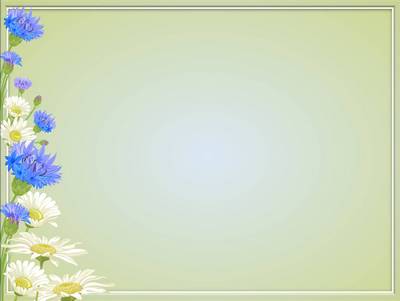 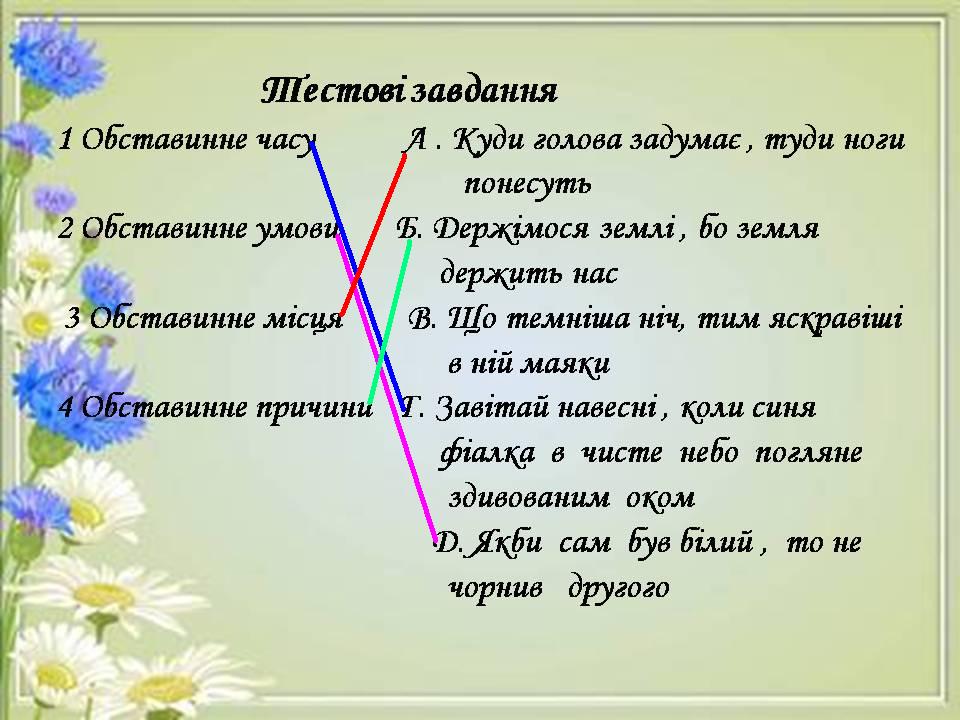 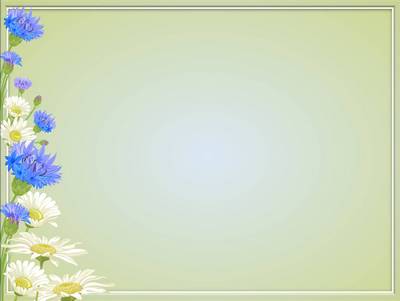 1 Означальне             А. Народ , що не знає своєї історії,
                                          є народом сліпців.
2 З’ясувальне           Б . Я сідаю на горбик зігрітий,
                                       щоб  ключі  журавлині  зустріти .
3 Обставинне            В . Струни чекають , щоб пальці 
     наслідку                       торкнулись  до   них .
4 Обставинне             Г. Припадає вустами  до  слова ,
мети                             мов до стиглого грона  калини.
                                    Д. Річка  набрякла водою , так  що 
                                        берегів   не   видно
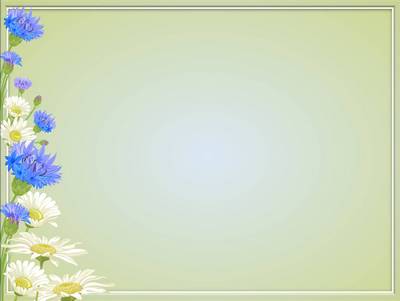 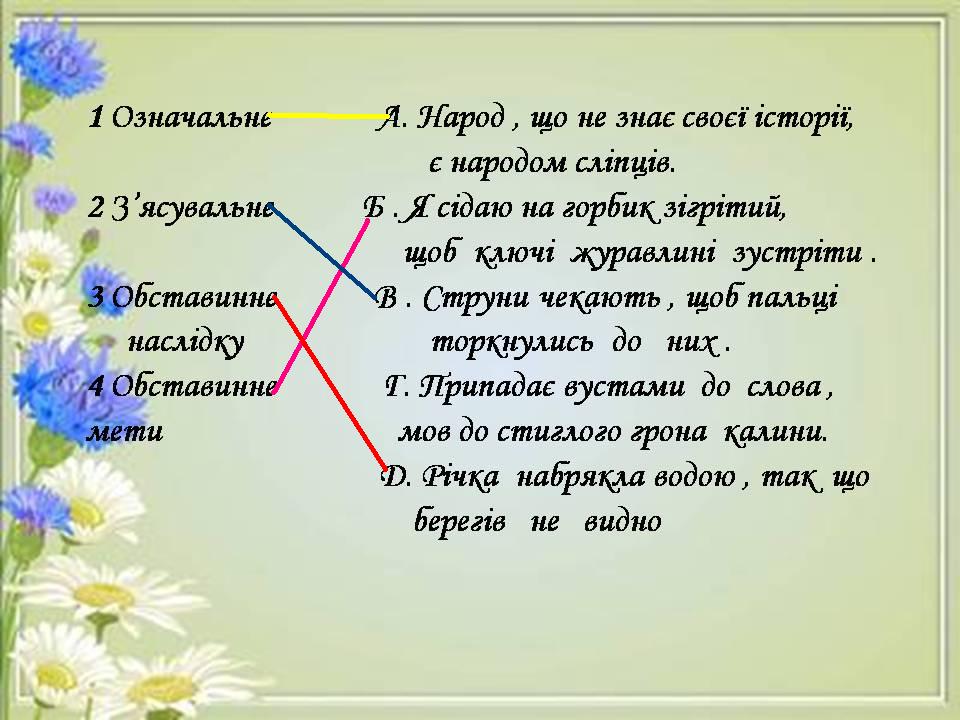 1 Означальне             А. Народ , що не знає своєї історії,
                                          є народом сліпців.
2 З’ясувальне           Б . Я сідаю на горбик  горбик  зігрітий,
                                       щоб  ключі  журавлині  зустріти .
3 Обставинне            В . Струни чекають , щоб пальці 
     наслідку                       торкнулись  до   них .
4 Обставинне             Г. Припадає вустами  до  слова ,
мети                             мов до стиглого грона  калини.
                                    Д. Річка  набрякла водою , так  що 
                                        берегів   не   видно